05.02.21
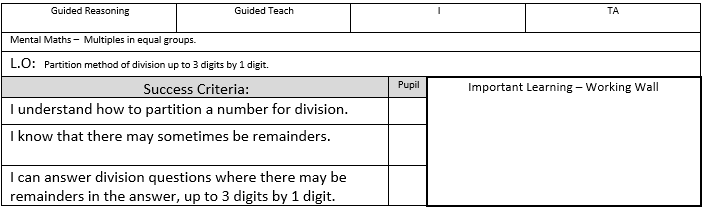 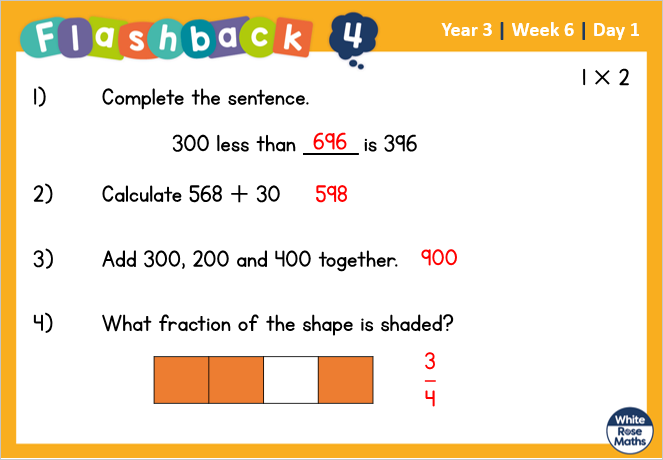 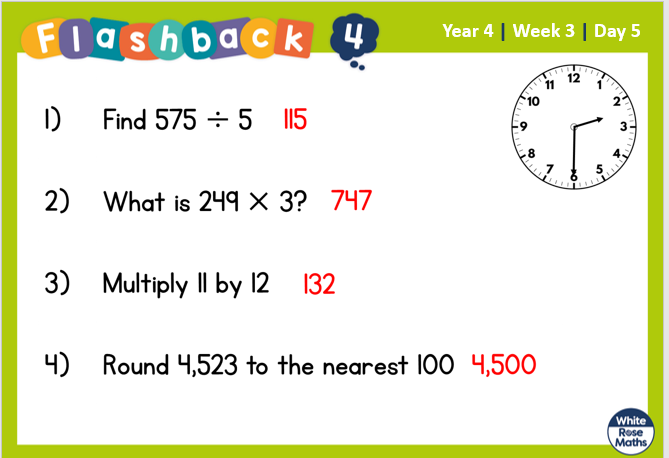 Circle the multiples of 10
 
        120       13       30       80       23       204 

2)	 Here are 20 cubes.


	a) How many groups of 4 are there?

	b) How many groups of 3 are there?
	    How many cubes will be remaining?
Circle the multiples of 10
 
        120       13       30       80       23       204 

2)	 Here are 20 cubes.


	a) How many groups of 4 are there?

	b) How many groups of 3 are there?
	    How many cubes will be remaining?
5
6
2
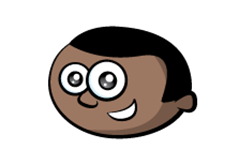 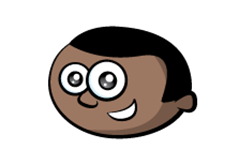 8 r 1
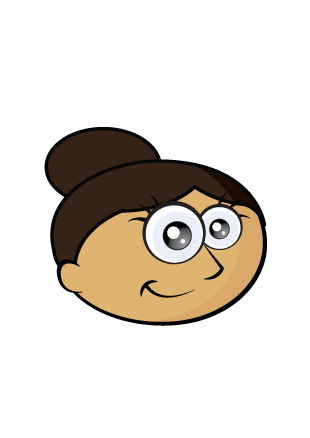 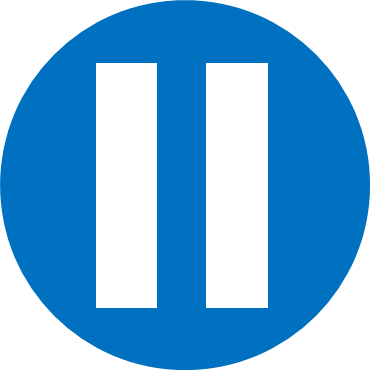 Have a think
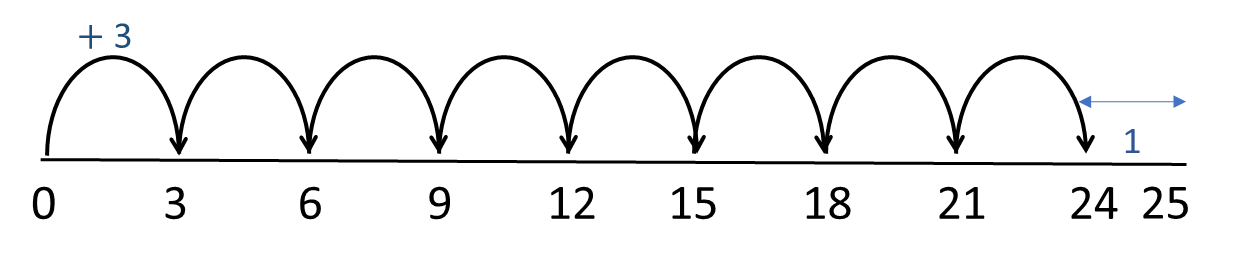 25
0
3
6
9
12
15
18
21
24
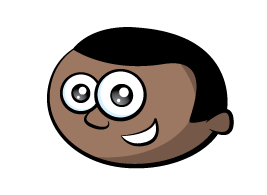 What’s the same?      What’s different?
1
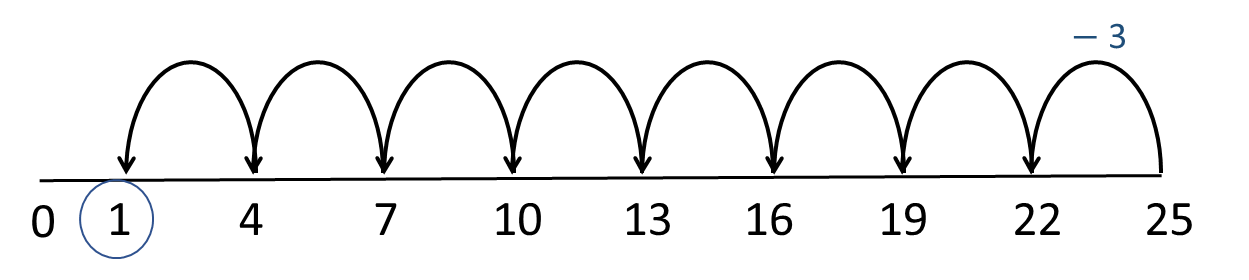 1
4
7
10
13
16
19
22
25
0
6 r 1
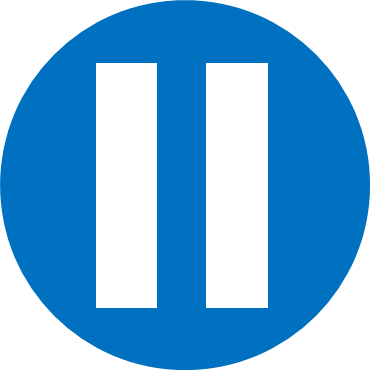 Have a think
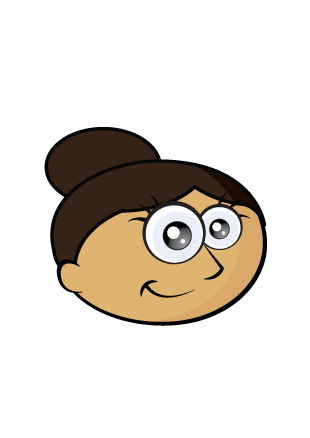 25
0
4
8
12
16
20
24
1
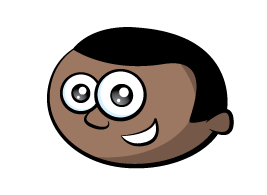 1
5
9
13
17
21
25
0
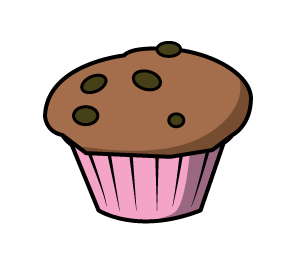 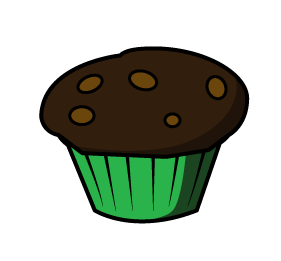 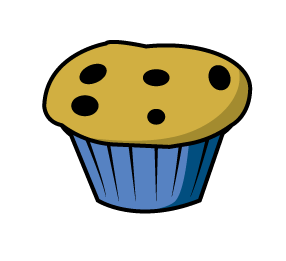 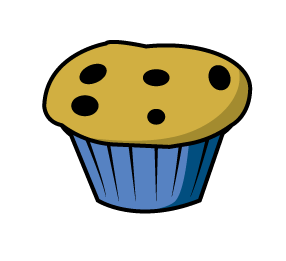 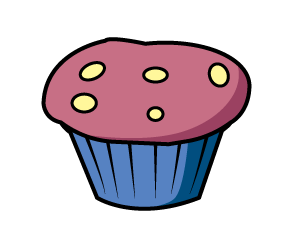 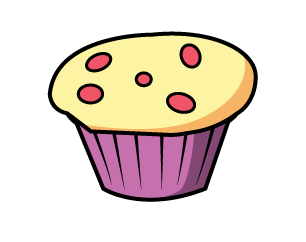 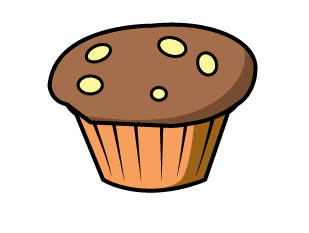 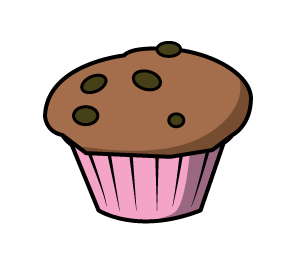 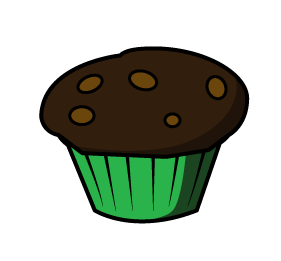 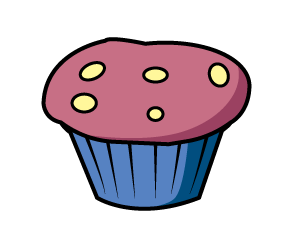 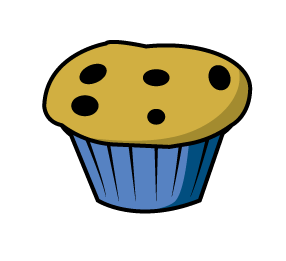 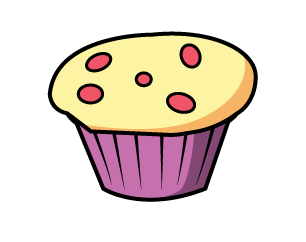 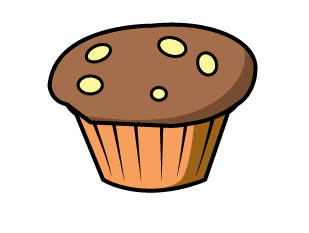 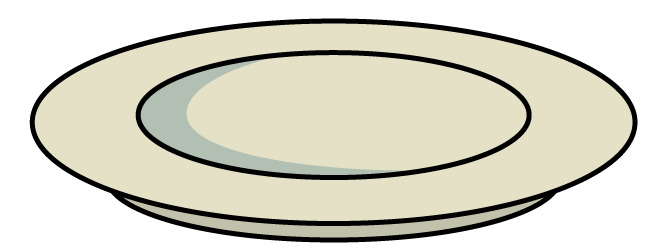 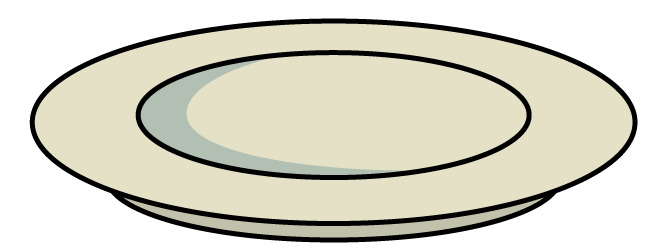 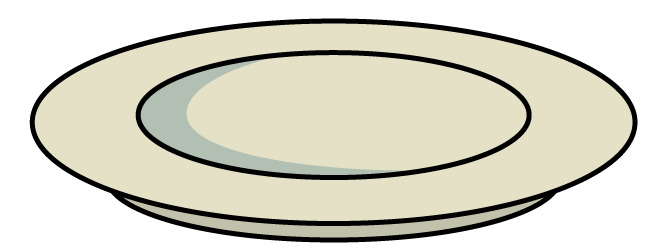 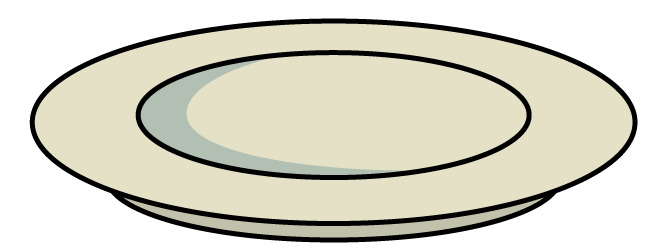 2
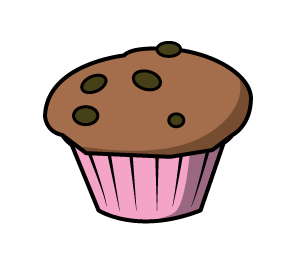 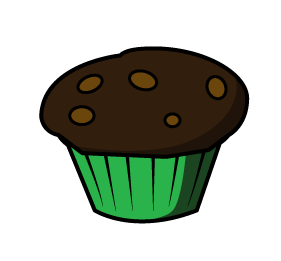 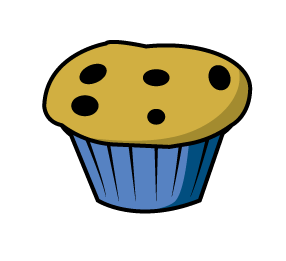 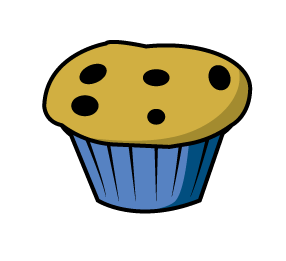 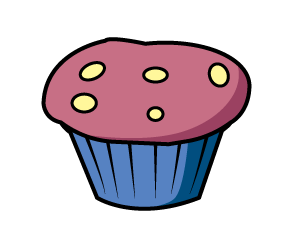 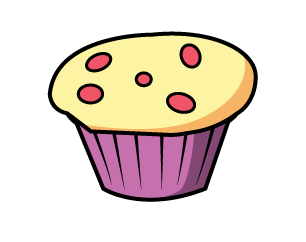 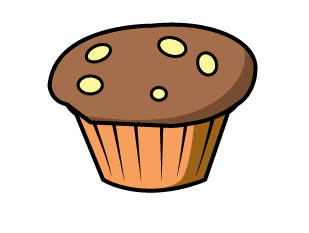 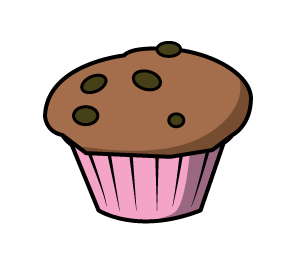 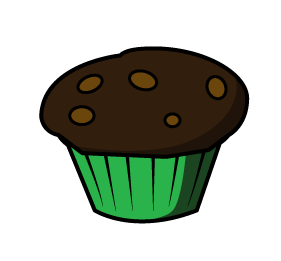 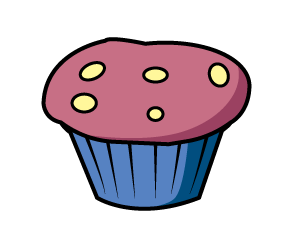 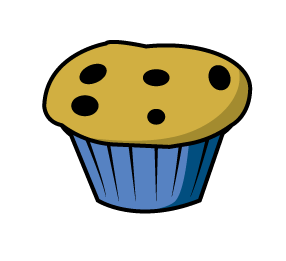 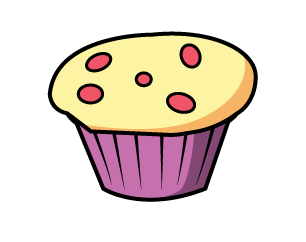 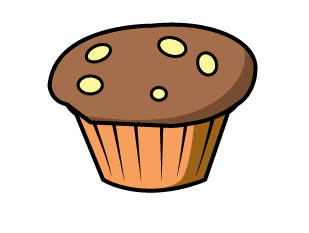 5
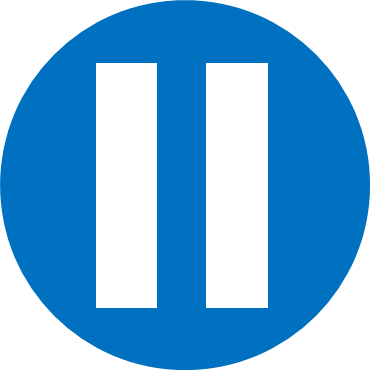 Have a think
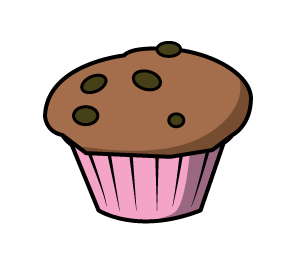 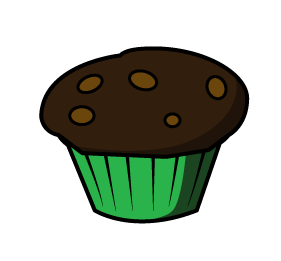 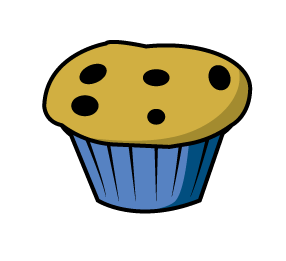 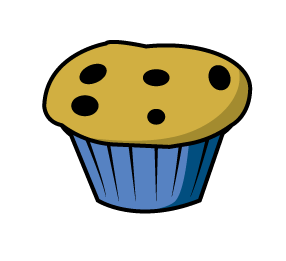 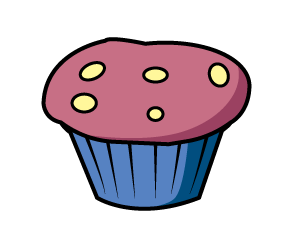 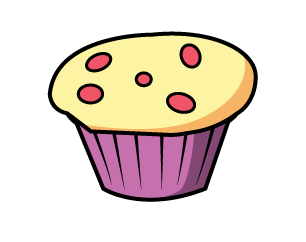 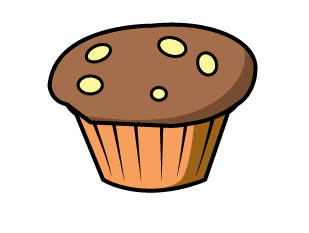 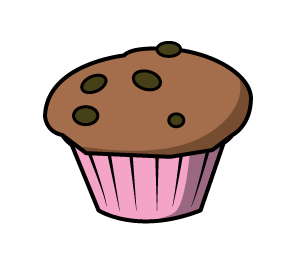 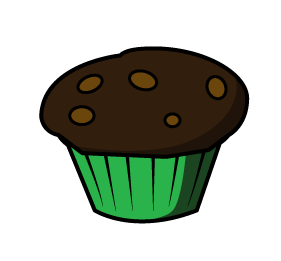 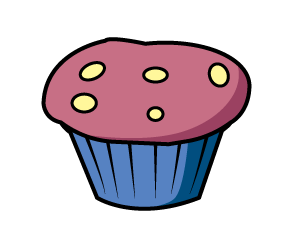 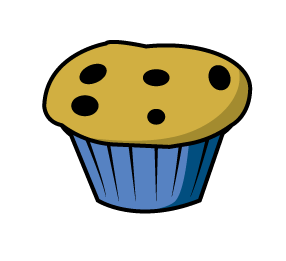 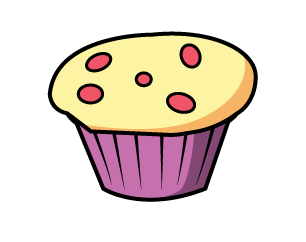 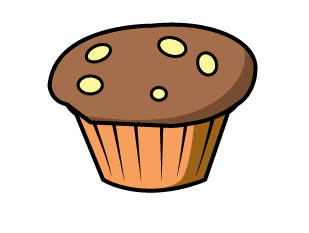 Year 4:
609 ÷ 3 =
2
0
3
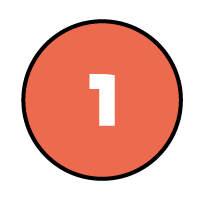 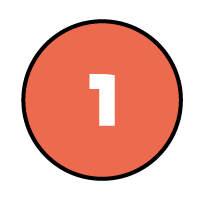 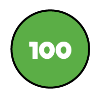 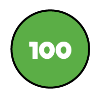 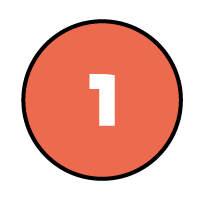 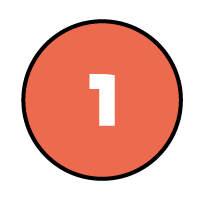 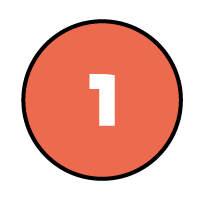 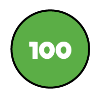 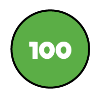 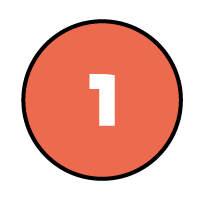 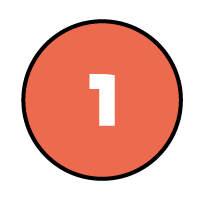 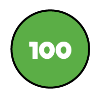 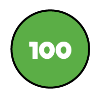 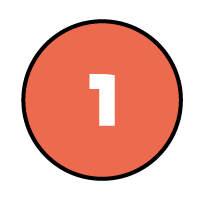 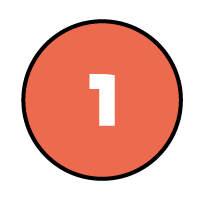 576 ÷ 4 =
144
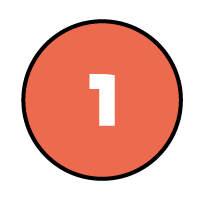 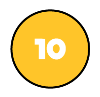 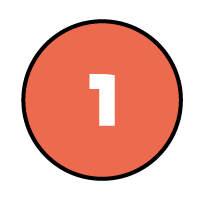 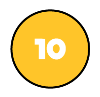 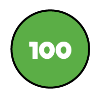 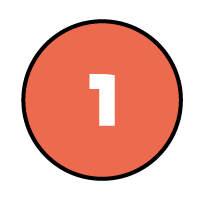 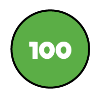 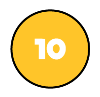 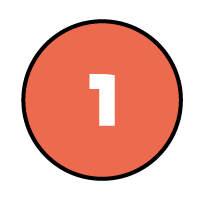 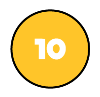 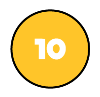 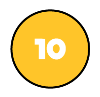 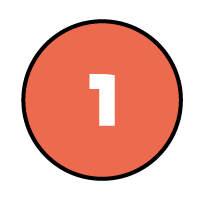 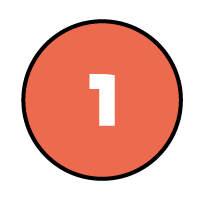 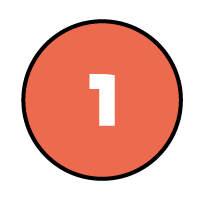 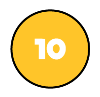 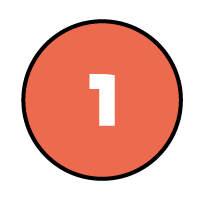 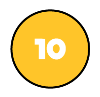 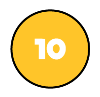 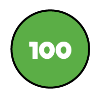 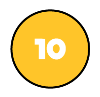 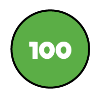 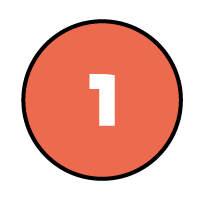 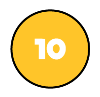 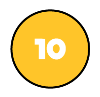 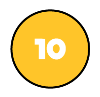 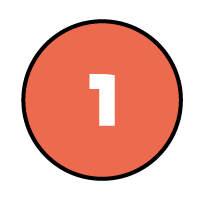 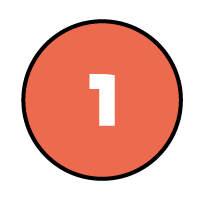 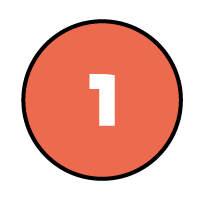 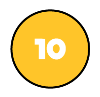 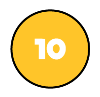 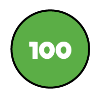 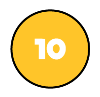 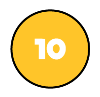 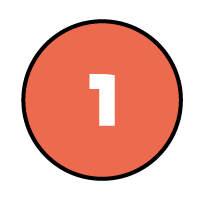 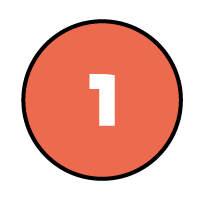 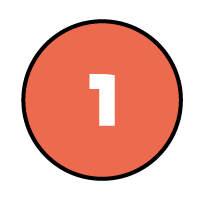 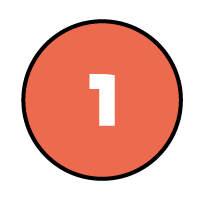 576
400
16
160
÷ 4
÷ 4
÷ 4
100
4
40
115 ÷ 5 =
23
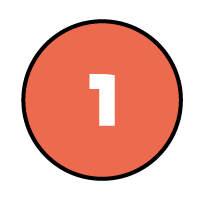 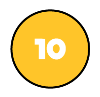 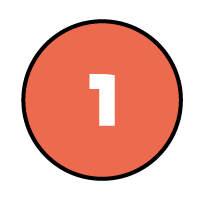 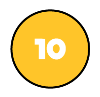 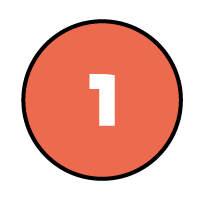 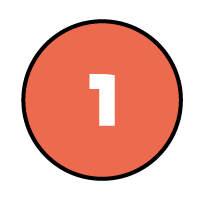 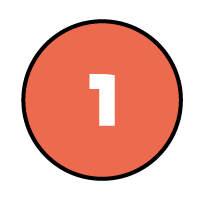 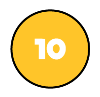 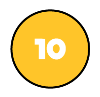 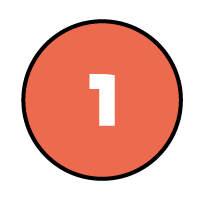 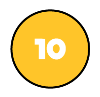 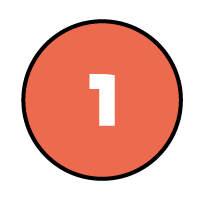 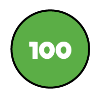 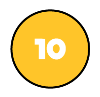 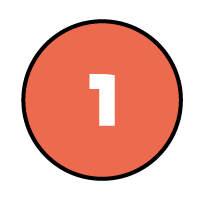 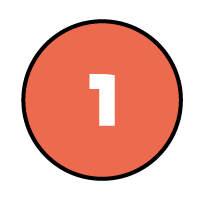 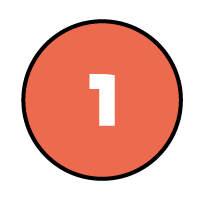 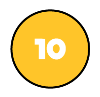 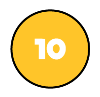 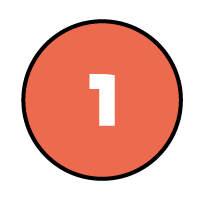 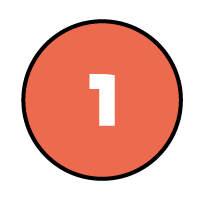 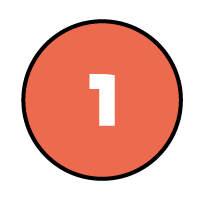 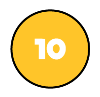 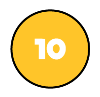 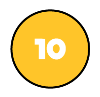 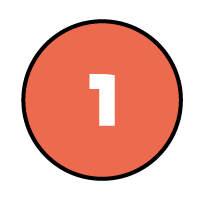 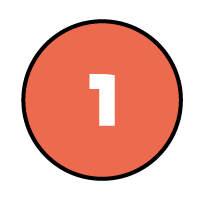 115
100
15
÷ 5
÷ 5
20
3
765 ÷ 5 =
153
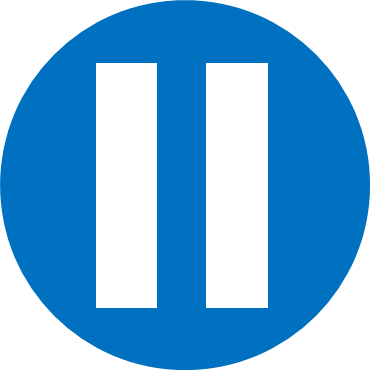 Have a think
67
2)	201 ÷ 3 =
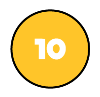 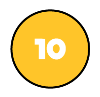 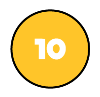 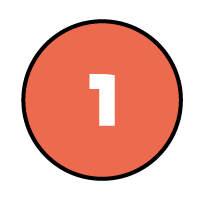 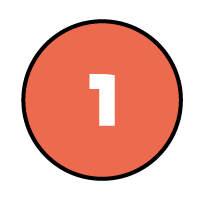 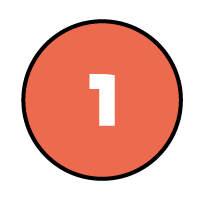 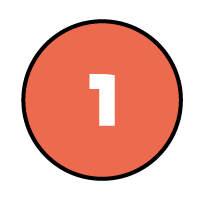 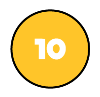 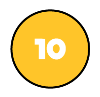 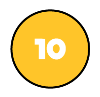 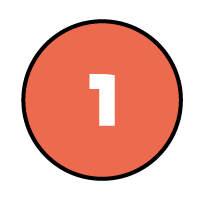 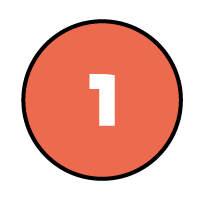 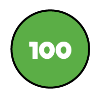 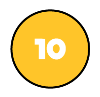 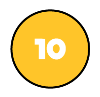 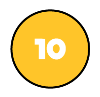 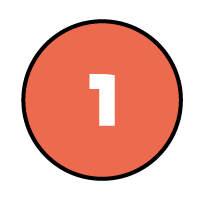 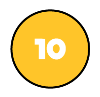 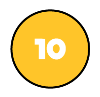 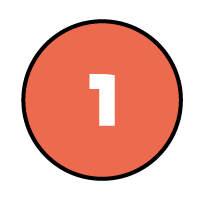 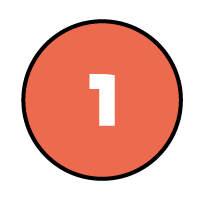 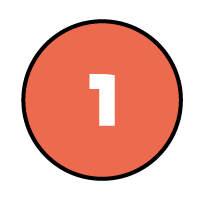 201
765
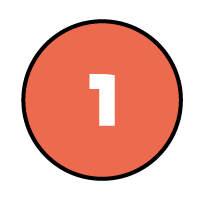 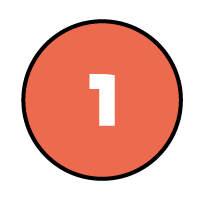 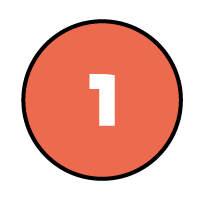 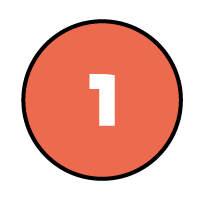 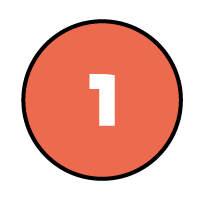 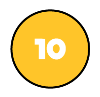 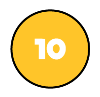 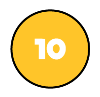 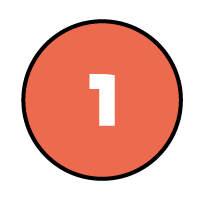 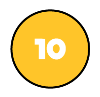 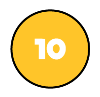 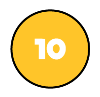 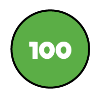 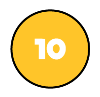 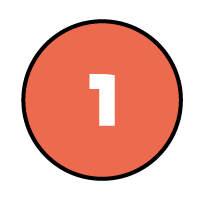 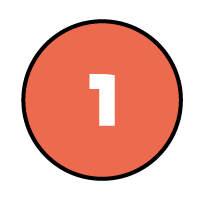 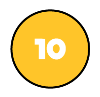 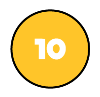 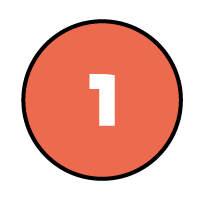 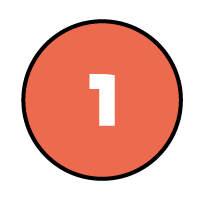 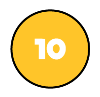 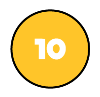 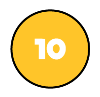 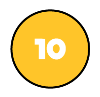 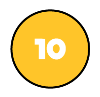 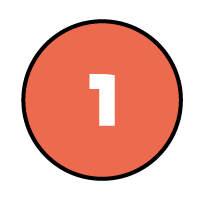 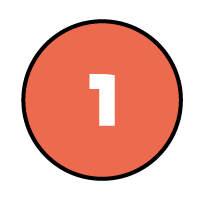 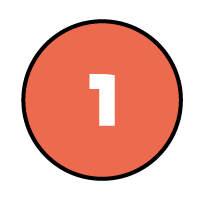 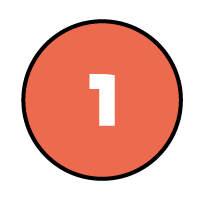 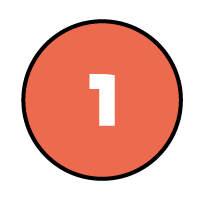 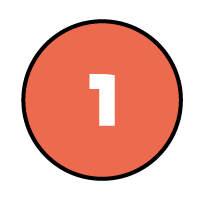 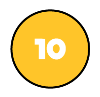 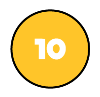 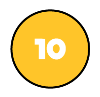 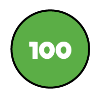 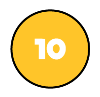 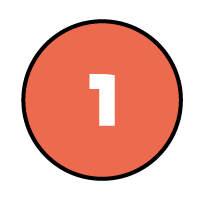 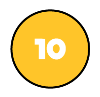 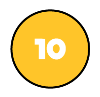 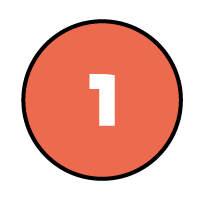 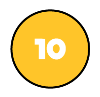 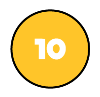 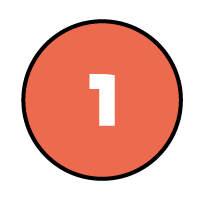 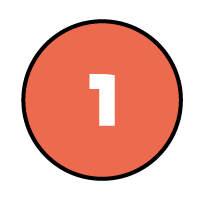 500
15
180
21
250
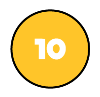 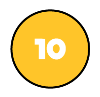 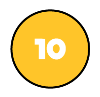 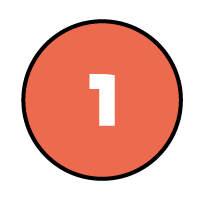 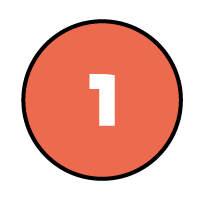 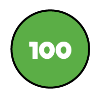 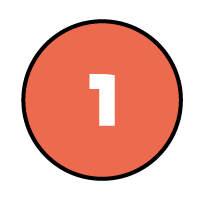 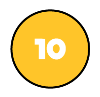 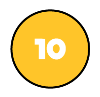 ÷ 3
÷ 5
÷ 5
÷ 3
÷ 5
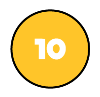 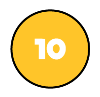 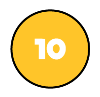 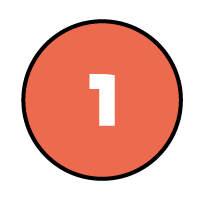 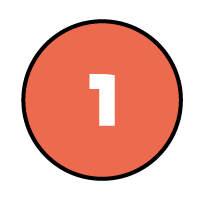 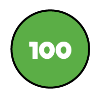 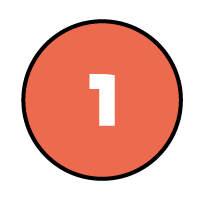 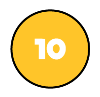 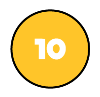 100
3
7
60
50
638 ÷ 3 =
212 r 2
638
638
600
8
600
2
30
36
÷ 3
÷ 3
÷ 3
÷ 3
÷ 3
÷ 3
200
2 r 2
200
r 2
10
12